Николай Андреевич Римский-Корсаков.
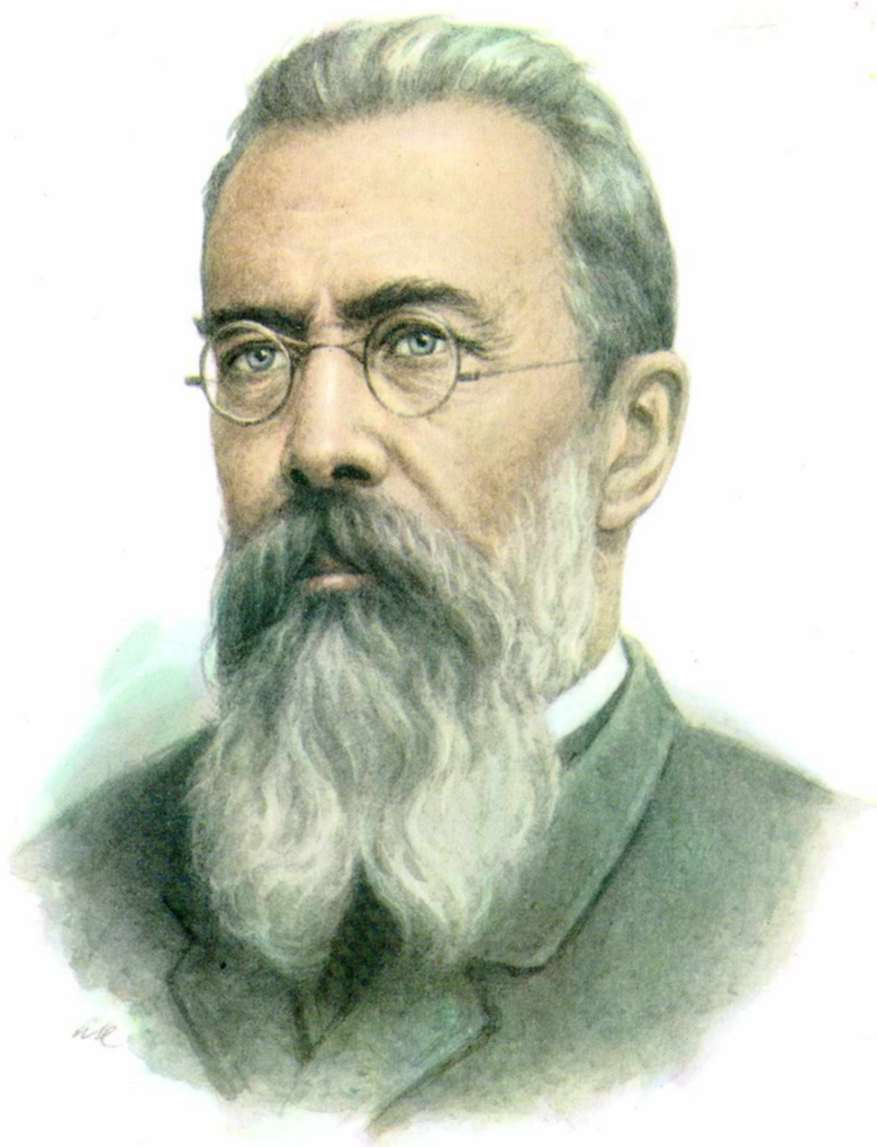 Создатель «Могучей кучки»
Милий Алексеевич Балакирев
«Могучая кучка»
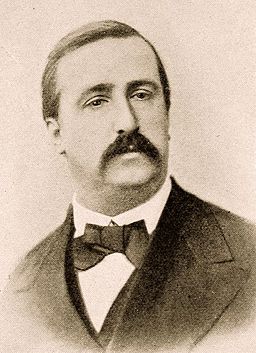 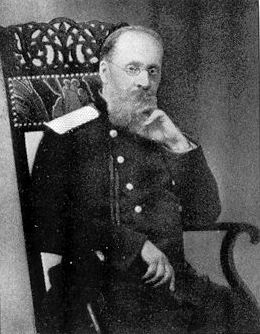 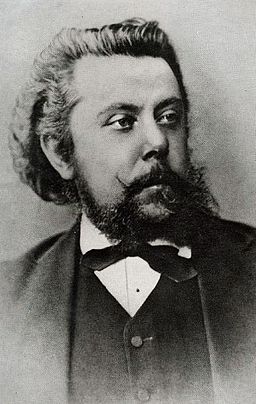 Музыкальный консультант
Владимир Васильевич Стасов
Дом где родился композитор.
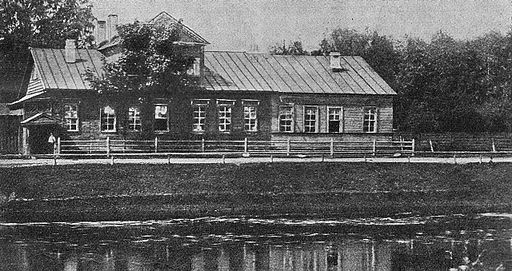 Воин Андреевич Римский-Корсаков
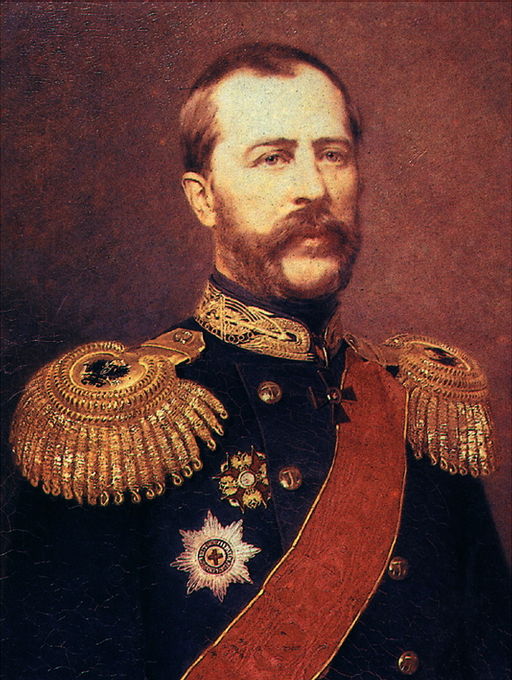 Морской Кадетский корпус.
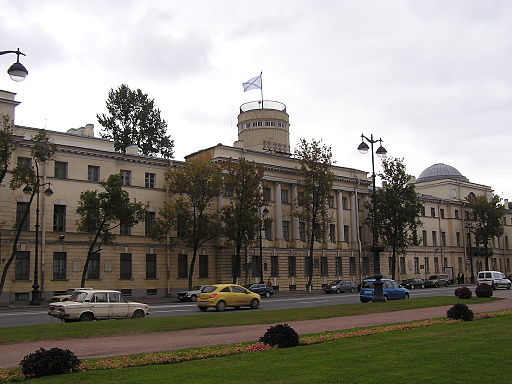 Надежда Николаевна Пургольд.
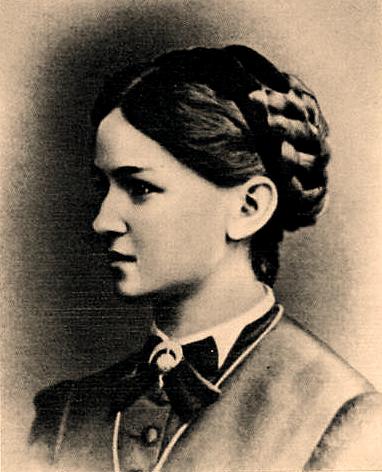